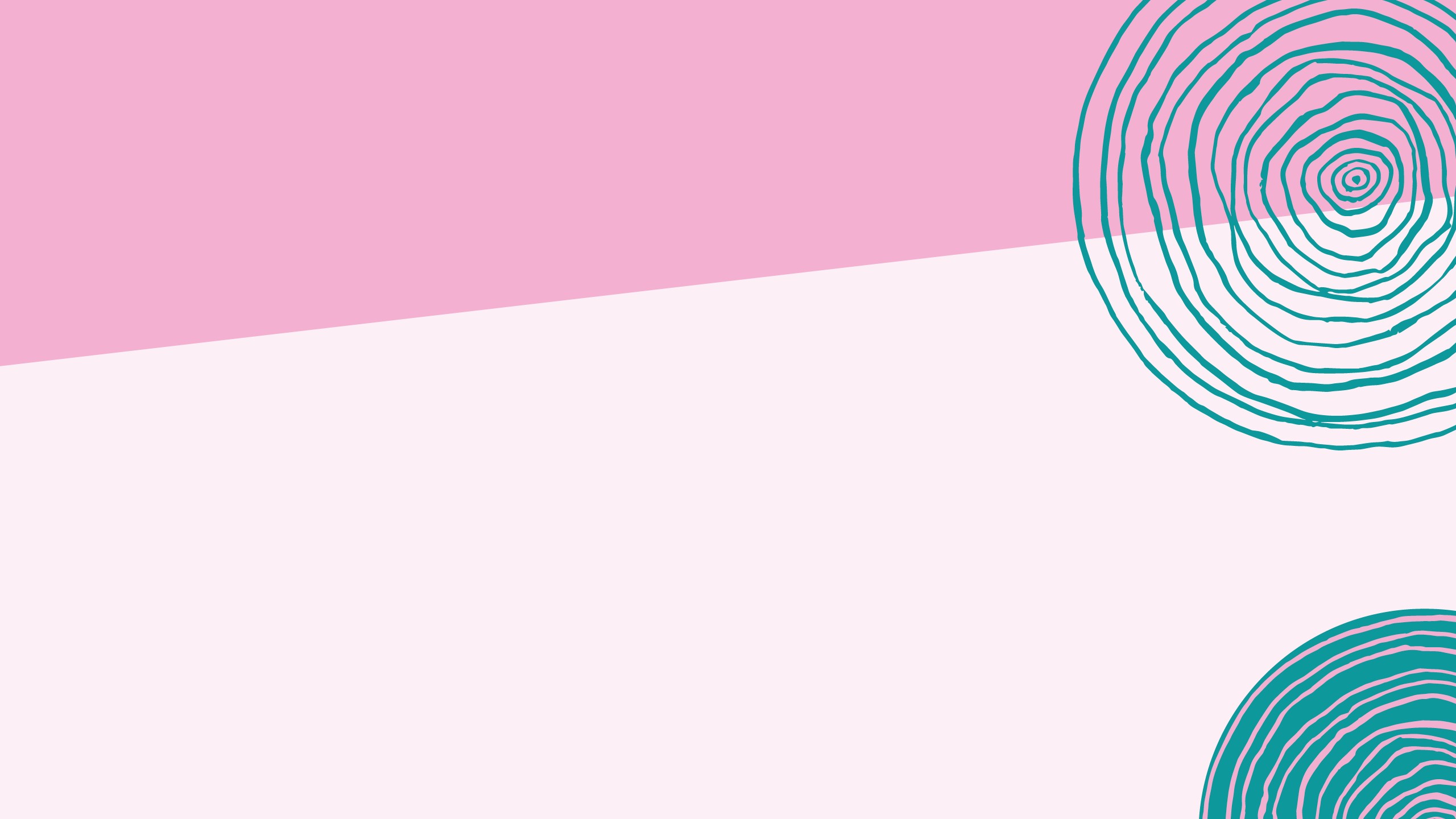 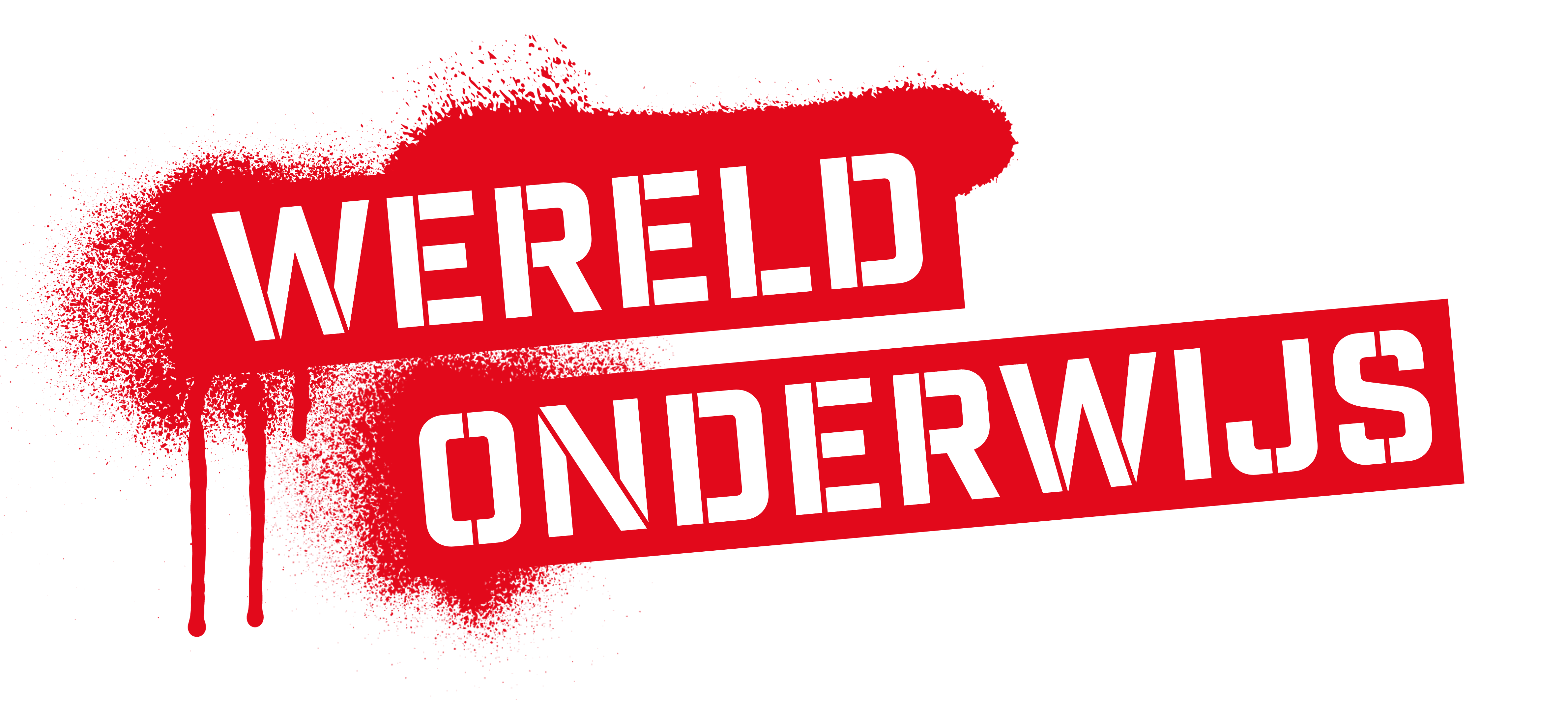 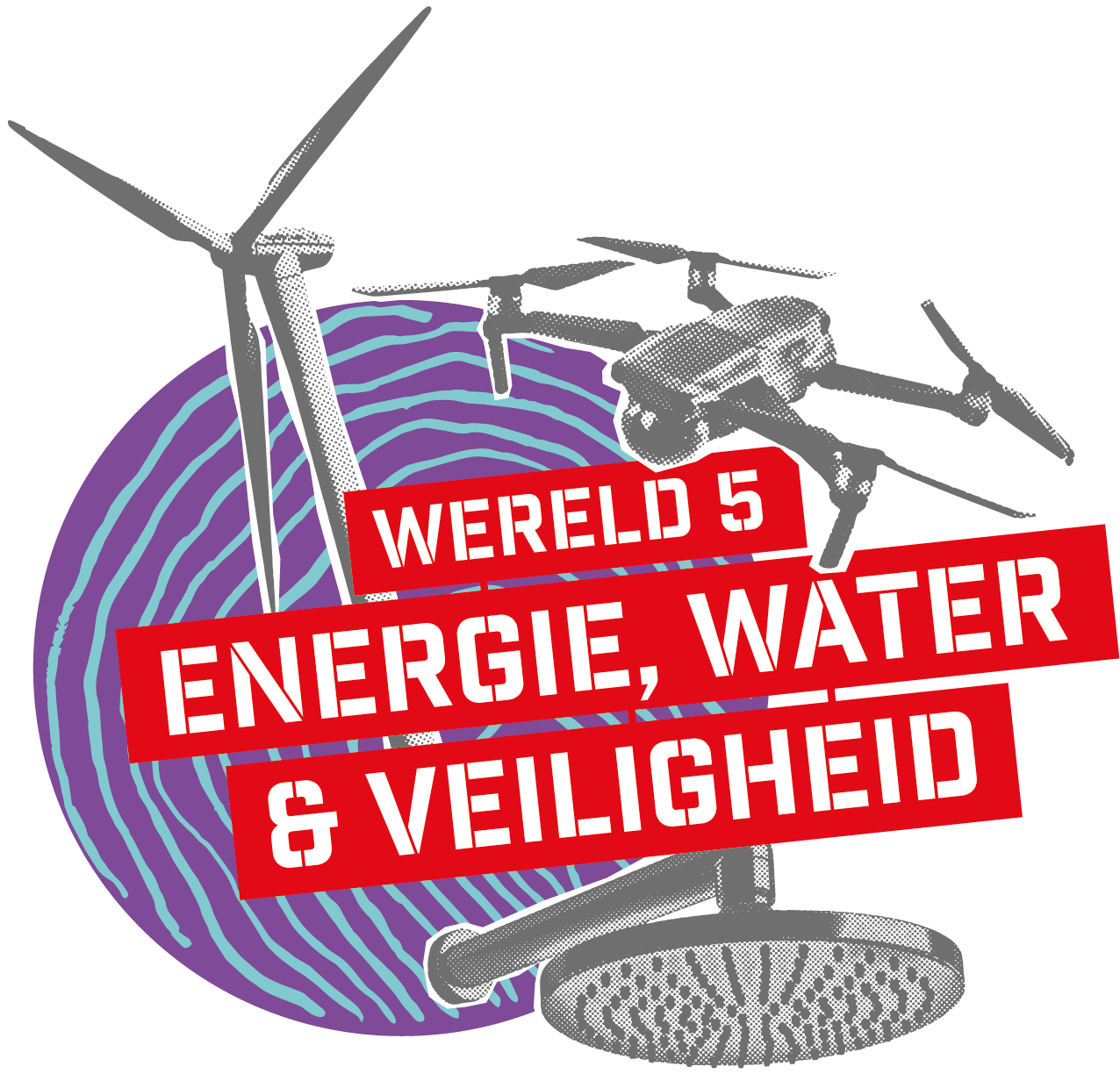 ‘24-’25
Hoe werkt DIGIT-VO
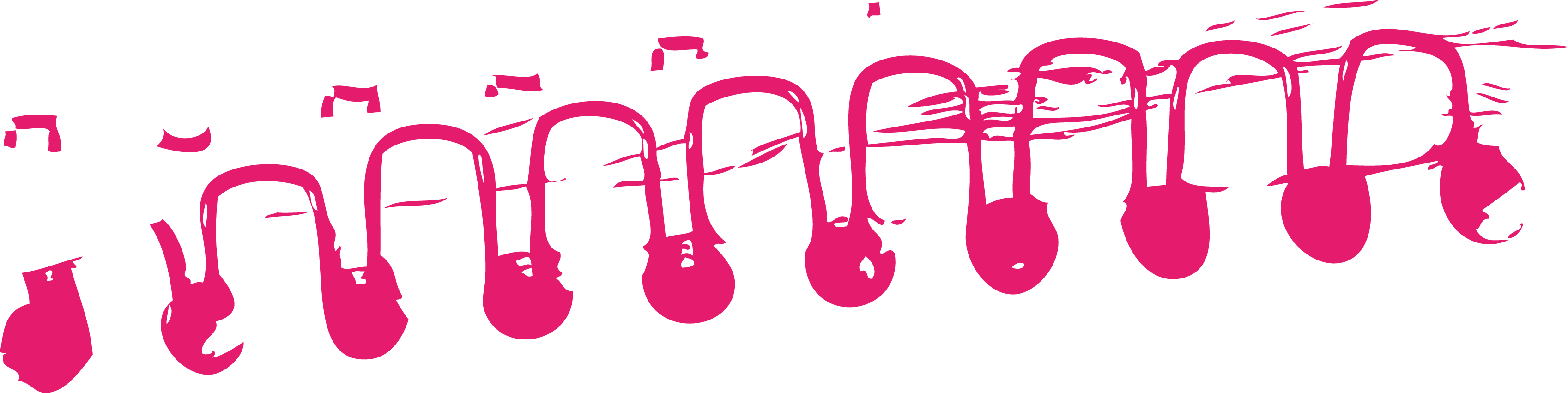 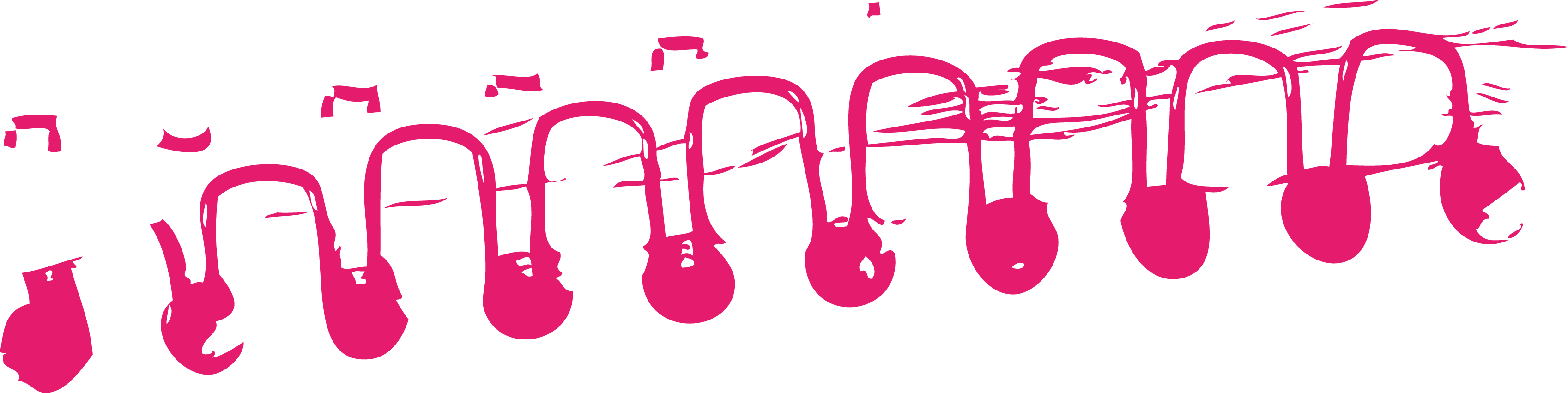 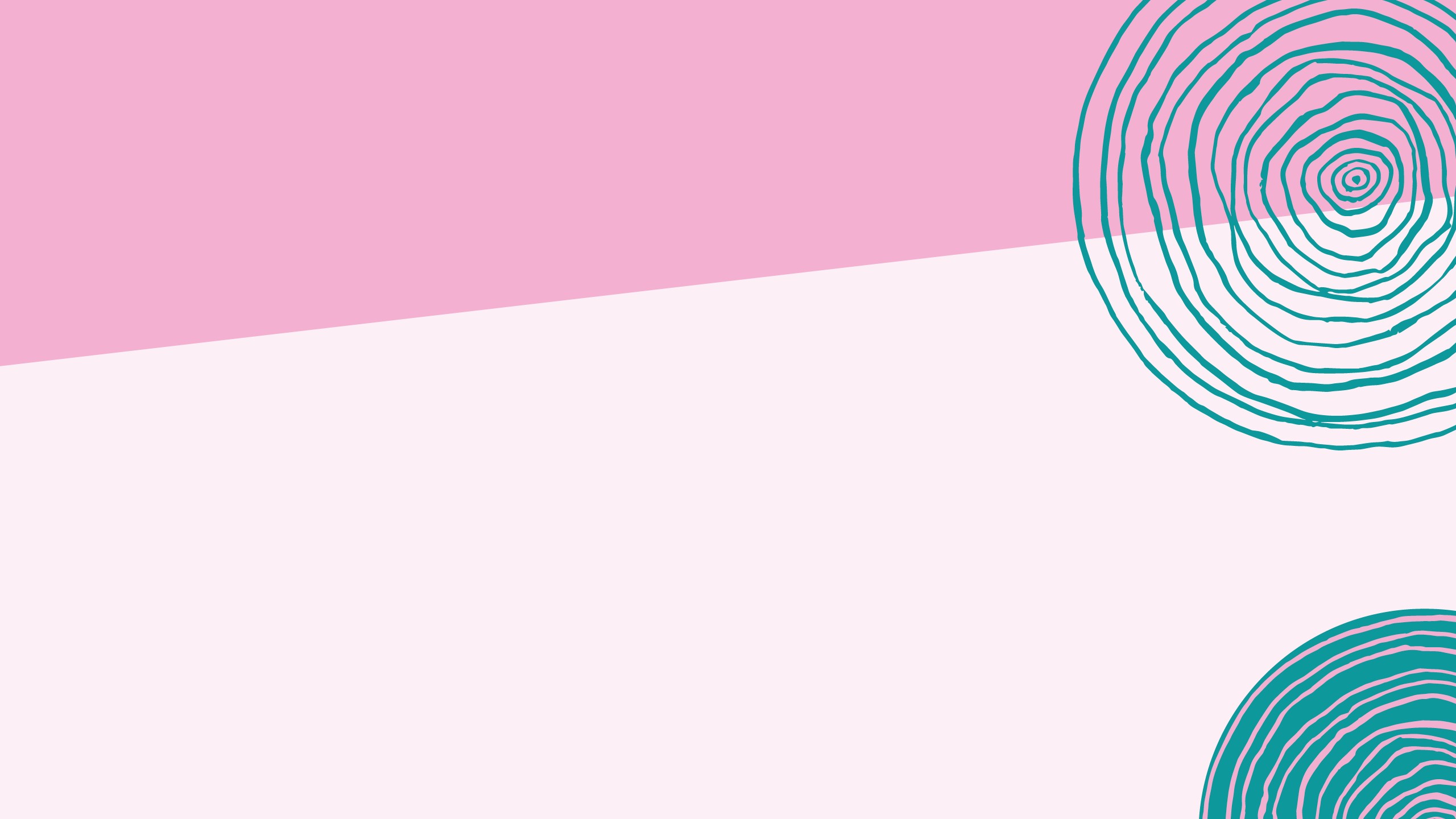 Opstarten
Pak je laptop en sluit je koptelefoon aan.
Start je laptop en log in.
Start Teams.
Klik op het klassenteam voor wereld 1 Welkom op het Westeraam
Klik op Classwork
Klik op Reisplan
Klik op de link DIGIT-VO
Kies je klas en klik op opslaan
Zoek in de planner week 1 op en maak de opdracht die daar in staat.
Lees goed de aanwijzingen die in DIGIT staan en bekijk de uitlegvideo’s.